Region Hallands utbildningsuppdrag: En översikt av vårt gemensamma ansvarUppdaterat 2024-12-01 Revideras löpande
Region Halland  │
Halland – Bästa livsplatsen
1
Välkommen till denna presentation som ger en översikt över Region Hallands utbildningsuppdrag. Utbildningsavdelningen på Regionkontoret har det övergripande ansvaret för utbildningsuppdraget. I samarbete vårdförvaltningarna skapas utbildningsmiljön för studenterna.

I presentationen finner ni information samt beskrivning av de olika områdena med tillhörande kontaktuppgifter. 

Välj ut och presentera de delar som är relevanta och användbara för er specifika verksamhet.
AllmäntjänstgöringAT-läkare
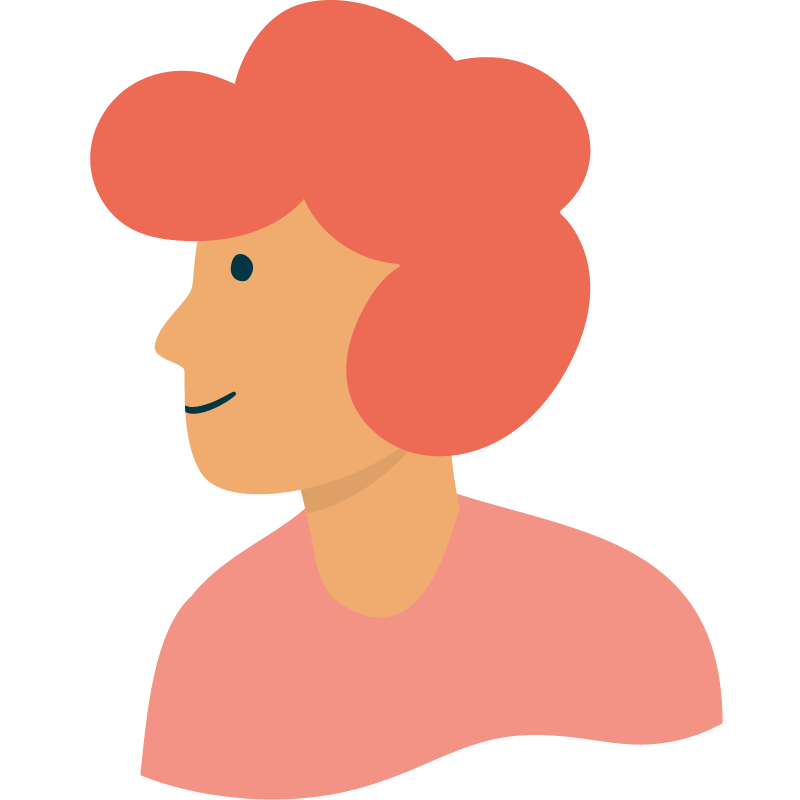 Allmäntjänstgöring 21 månader
Hallands sjukhus Varberg
3 månader akut sjukvård
3 månader opererande specialitet
3 månader medicin
3 månader akut sjukvård
3 månader psykiatri
6 månader primärvård
Hallands sjukhus Halmstad
6 månader internmedicin / opererande specialiteter 
6 månader opererande specialiteter / internmedicin
3 månader psykiatri
6 månader primärvården
Under medicinblocket gör AT-läkaren en 6 veckor lång valbar placering på antingen Barnkliniken, Öron-, näs och halskliniken, Kvinnokliniken eller Infektionskliniken.
Under opererande specialiteter ingår utöver allmän kirurgi 6 veckor ortopedi, 3 veckor OP/IVA och möjlighet till en valbar onkologivecka.
Halland – Bästa livsplatsen
Region Halland  │
4
Handledning
På alla längre placeringar har AT-läkare en personlig handledare. 
Ansvaret för att planera in handledning ligger hos AT-läkaren. 
Till hjälp finns Region Hallands Handledarpraktika.


Mer information om vad som gäller finns på AT - Vårdgivare (regionhalland.se)
Halland – Bästa livsplatsen
Region Halland  │
5
Kontaktuppgifter
Utbildningsorganisationen
David Edberg, AT-studierektor, Hallands sjukhus Varberg  
Nurshin Hareni, AT-studierektor för primärvården, norra Halland
Jonas Melke, AT-studierektor för psykiatrin, norra Halland
Helena Tingström, samordnare
Aindréas O’Neill AT-studierektor Hallands Sjukhus Halmstad
Johanna Brodin,  AT-studierektor för primärvården, södra Halland
Inger Bermlid,  AT-studierektor för psykiatrin, södra Halland
Pia Gruber, samordnare, Halland
AT/BT organisationen
Jana Hartelius, AT/BT chef Halland sjukhus Varberg
Isabell Skoglund Forsvid AT/BT samordnare, Hallands sjukhus Varberg
Klara Håkansson, AT/BT chef Hallands sjukhus Halmstad
Leonora Lami, AT/BT samordnare Hallands sjukhus Halmstad
 
      Kontakta vår AT/BT-ambassadör i Halmstad        atbt-ambassadorer@regionhalland.se
Halland – Bästa livsplatsen
Region Halland  │
6
[Speaker Notes: David vikarierar för Jana som AT Chef till och med Augusti 2025.  Bazhad Saleh vikarierar för David som AT-Studierektor HSH varberg tills Jana är tillbaka.]
BastjänstgöringBT-läkare
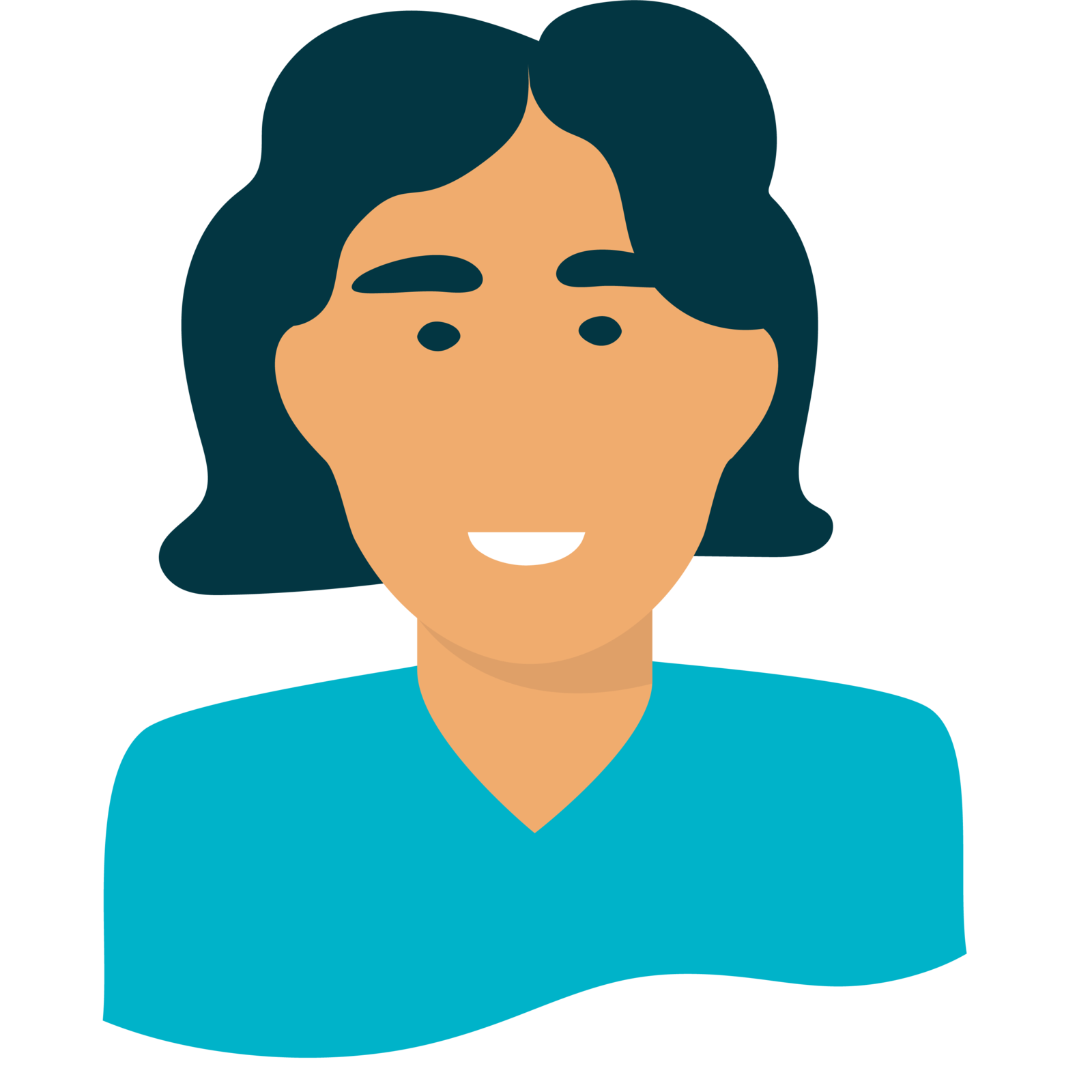 Bastjänstgöring 12 månader
Hallands sjukhus Halmstad
3 månader akut sjukvård
3 månader psykiatri
1,5 månader akut sjukvård
4,5 månader primärvård
Placeringen inom akut sjukvård sker fördelat mellan avdelningar och akutmottagningen som bemannas av läkare inom olika specialiteter.
Hallands sjukhus Varberg
3 månader psykiatri
4,5 månader akut sjukvård (medicinblock och kirurgiblock)
4,5 månader primärvård
Placeringen inom akut sjukvård sker fördelat mellan avdelningar och akutmottagningen som bemannas av läkare inom olika specialiteter.
Halland – Bästa livsplatsen
Region Halland  │
8
Handledning
Upprätta individuell utbildningsplan (IUP) tillsammans med huvudhandledare
Strukturera handledningen och skriv ett Handledningskontrakt
På varje placering finns en klinikhandledare
Ansvaret för att planera in handledning ligger hos BT-läkaren med stöd av Region Hallands Handledarpraktika
Använd BT Handledningsträff

Mer information finns på BT - Vårdgivare (regionhalland.se)
Halland – Bästa livsplatsen
Region Halland  │
9
Kontaktuppgifter
Utbildningsfrågor
Anna Maria Sankari Ho, BT studierektor
Lola Arnarsdottir Olofsson, regional studierektor Utbildning läkare
Maria Lindfors Samordnare BT
AT/BT organisationen
Jana Hartelius, AT/BT chef Halland sjukhus Varberg
Isabelle Skoglund Forsvid AT/BT samordnare, Hallands sjukhus Varberg
Klara Håkansson, AT/BT chef Hallands sjukhus Halmstad
Leonora Lami, AT/BT samordnare Hallands sjukhus Halmstad

Kontakta vår AT/BT-ambassadör i Halmstad? atbt-ambassadorer@regionhalland.se
Halland – Bästa livsplatsen
Region Halland  │
10
[Speaker Notes: David Edberg vikarierar för Jana till och med Augusti 2025.]
SpecialisttjänstgöringST-läkare
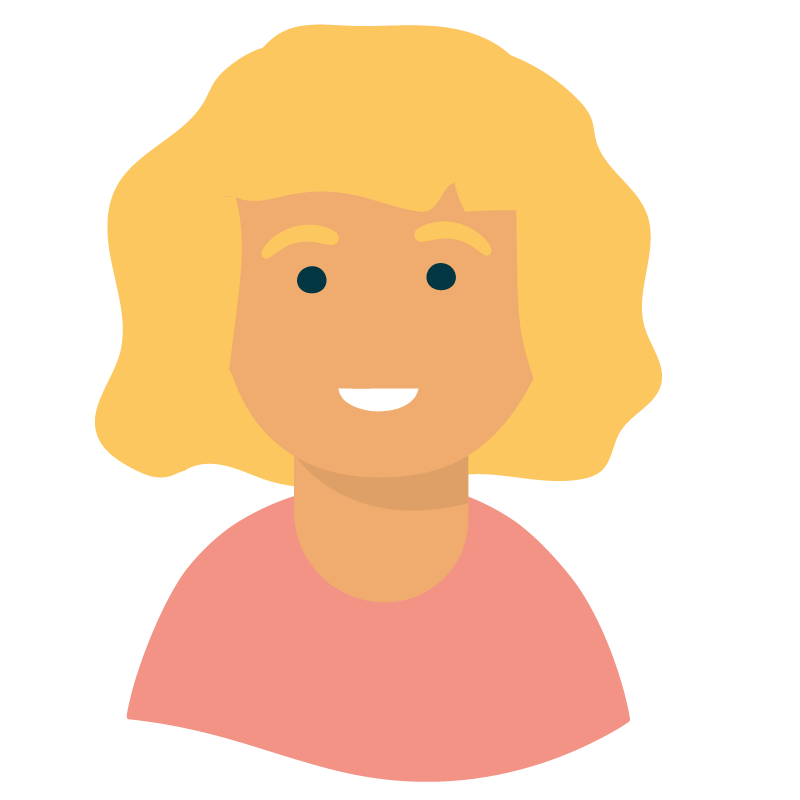 Målstyrd tjänstgöring 60/66 månader
ST-rutin reglerar specialiseringstjänstgöringen i Region Halland som stöd till ST-läkare, handledare, ST-studierektorer och verksamhetschefer för att få hög och jämn kvalitet inom regionens utbildande enheter.
Rutinen baseras på Socialstyrelsens föreskrifter och allmänna råd gällande ST-läkares specialiseringstjänstgöring enligt SOSFS 2015:8 och HSLF-FS 2021:8.
ST-kontrakt bör tidigt upprättas mellan ST-läkare, huvudansvarig handledare, studierektor och närmaste chef. Det är en överenskommelse om upplägg, tillgodoräknande av eventuella tidigare erfarenheter som tydliggör ramarna för tjänstgöring och utbildningsaktiviteter.
Halland – Bästa livsplatsen
Region Halland  │
12
Individuellt utbildningsprogram - IUP
IUP ska utgå från målbeskrivning för specialitet och upprättas tidigt under ST. Det ska vara färdigställd senast sex månader efter påbörjad tjänstgöring. 
Upprätta IUP med stöd av huvudansvarig handledare. IUP ska undertecknas av båda parter och godkännas av verksamhetschef och/eller studierektor.
Teoretisk utbildning under ST omfattar kurser som måste genomföras för att uppnå specialistkompetens.
Utbildningsavdelningen, Regionkontoret ansvarar för utbildningsuppdraget och arrangerar regiongemensamma kurser som täcker de specialitetsövergripande a/STa- och b/STb-delmålen. 
Utbildningsavdelningen erbjuder och arrangerar handledarutbildningar för ST-läkare och handledare. 
Anmälan till kurserna sker via Kompetensportalen.
Under utbildningstiden ingår även vetenskapligt arbete, kvalitets- och utvecklingsarbete, självstudier.
Mer information finns på ST - Vårdgivare (regionhalland.se)
Halland – Bästa livsplatsen
Region Halland  │
13
Kontaktuppgifter Utbildningsavdelningen
Lola Arnarsdottir Olofsson,  regional studierektor utbildning läkare
Anna Maria Sankari Ho, BT-studierektor 

ST söder:
Fredrik Graffner, ST-studierektor, HSH 
Henrik Nord, ST-studierektor, NSVH
Niklas Nygren, ST-studierektor, PSH söder
ST norr:
Samir Sharo, ST-studierektor, HSV
Niclas Holmberg, ST-studierektor, NSVH,
Johanna Diding Ekstrom, ST-studierektor NSVH
Likin Chin, ST-studierektor 
Andreas Hahne, ST-studierektor BUP Halland  
AT/BT/ST-administration:
Pia Gruber, samordnare AT/ST   
Helena Tingström, samordnare AT/ST 
Maria Lindfors Samordnare BT Utbildningsavdelningen
Halland – Bästa livsplatsen
Region Halland  │
14
Studenter som genomför praktik inom Region Halland
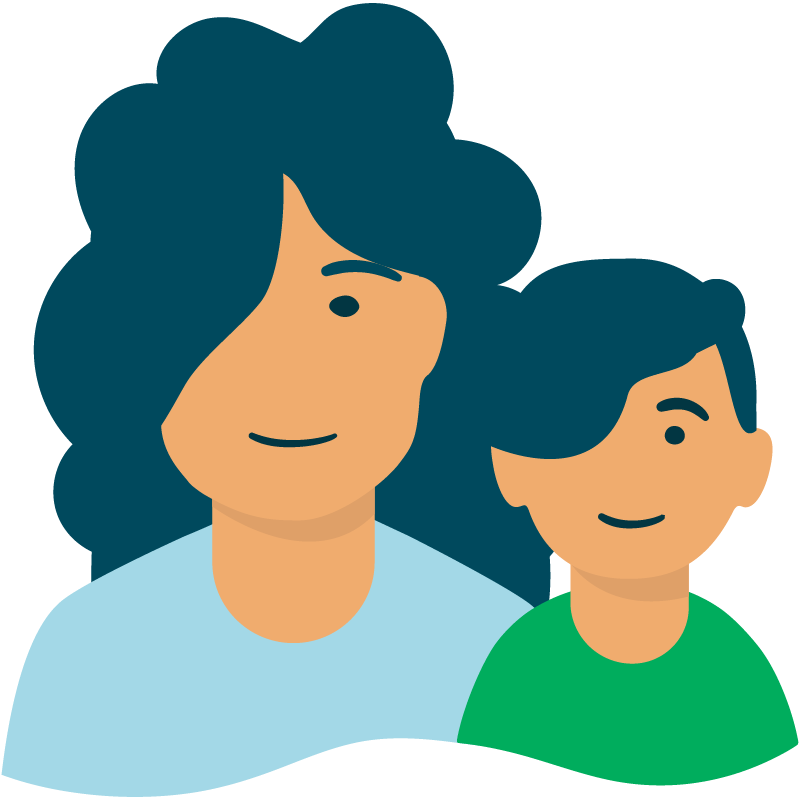 Prioriteringsordning
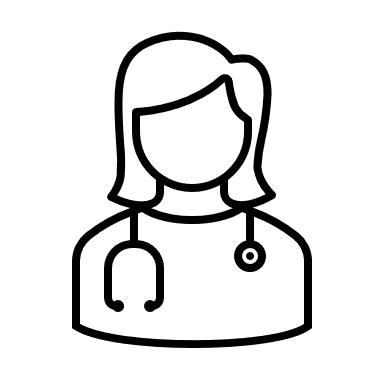 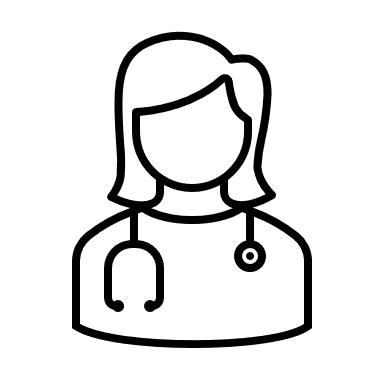 Inom Region Halland gäller följande:
Studenter som läser på lärosäten som Region Halland har avtal/ramavtal med överenskommelser med, prioriteras och bereds alltid plats i första hand.
Studenter som studerar på lärosäten utanför Halland och är folkbokförda i länet kan i mån av plats beredas plats. Kontakt med Region Halland sker via lärosätet/student
Studenter som studerar på lärosäte utanför Halland och som inte är skrivna i Halland kan i mån av plats beredas plats.
Extern student som önskar praktikplats behöver kontakta Region Halland via respektive funktionsbrevlåda för att göra en förfrågan.
Halland – Bästa livsplatsen
2024-12-04
16
Klinisk utbildningLäkarstudenter
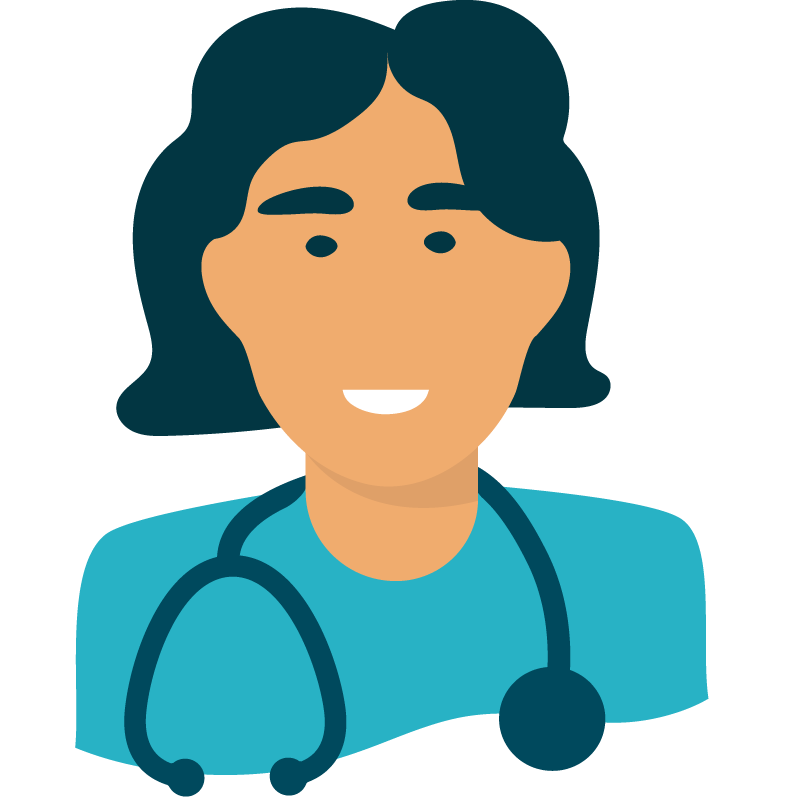 Läkarstudenter i Halland
Region Halland har avtal med läkarprogrammen på Göteborgs universitet som placerar studenter i norra Halland och Lund Universitet som placerar studenter i södra Halland. 
För närvarande pågår två parallella Läkarprogram, ”gamla läkarprogrammet", varefter läkarkandidaten erhåller examen och behöver göra AT för att bli legitimerad. ”nya läkarprogrammet" där läkarkandidaten erhåller legitimation i samband med examen.
Som mottagare av utbildningsläkare ansvarar vi för att ge dem en god introduktion till det kliniska arbetet från termin 1 och fram till examination/legitimation.
Halland – Bästa livsplatsen
Region Halland  │
18
Läkarutbildningen på Göteborgs universitet
Placerar kandidater i Norra Halland
Placeringar på HSV och PSH sköts av kursansvariga på Göteborgs universitet till mottagande klinik
Vid mer generella placeringar på HSV hjälper AT-organisationen till.
Fördelning av studenter i Närsjukvården sker via fördelningsnyckel som räknar ut varje vårdcentrals handledningsuppdrag baserat på listningstal och antalet ST-läkare. 
Önskemål om att placera kandidater i Halmstad finns och görs redan på tex barnkliniken på grund av att platserna inte räcker till på HSV.
Halland – Bästa livsplatsen
Region Halland  │
19
[Speaker Notes: HSV= Hallands Sjukhus ,Varberg PSH = Psykiatrin]
Läkarutbildningen på Lunds universitet
Placerar kandidater i södra Halland
Första placeringen termin 6
Därefter placeringar termin 7 och 11
Placeringar på HSH sköts av kursledning på Lund universitet och mottagande klinik
Placeringar i NSV sköts idag av Lola Arnarsdottir Olofsson, Regional Studierektor
Halland – Bästa livsplatsen
Region Halland  │
20
Kontaktuppgifter
För övergripande frågor som rör utbildning för läkare i Region Halland kontakta:
Lola Arnarsdottir Olofsson, regional  studierektor Utbildning läkare Halland

Kontaktperson för läkarkandidater norra Halland: Mats Neumann
Kontaktperson för läkarkandidater södra Halland: Oscar.C.Hansen@regionhalland.se
Halland – Bästa livsplatsen
Region Halland  │
21
Praktisk Tjänstgöring för Psykologer - PTP
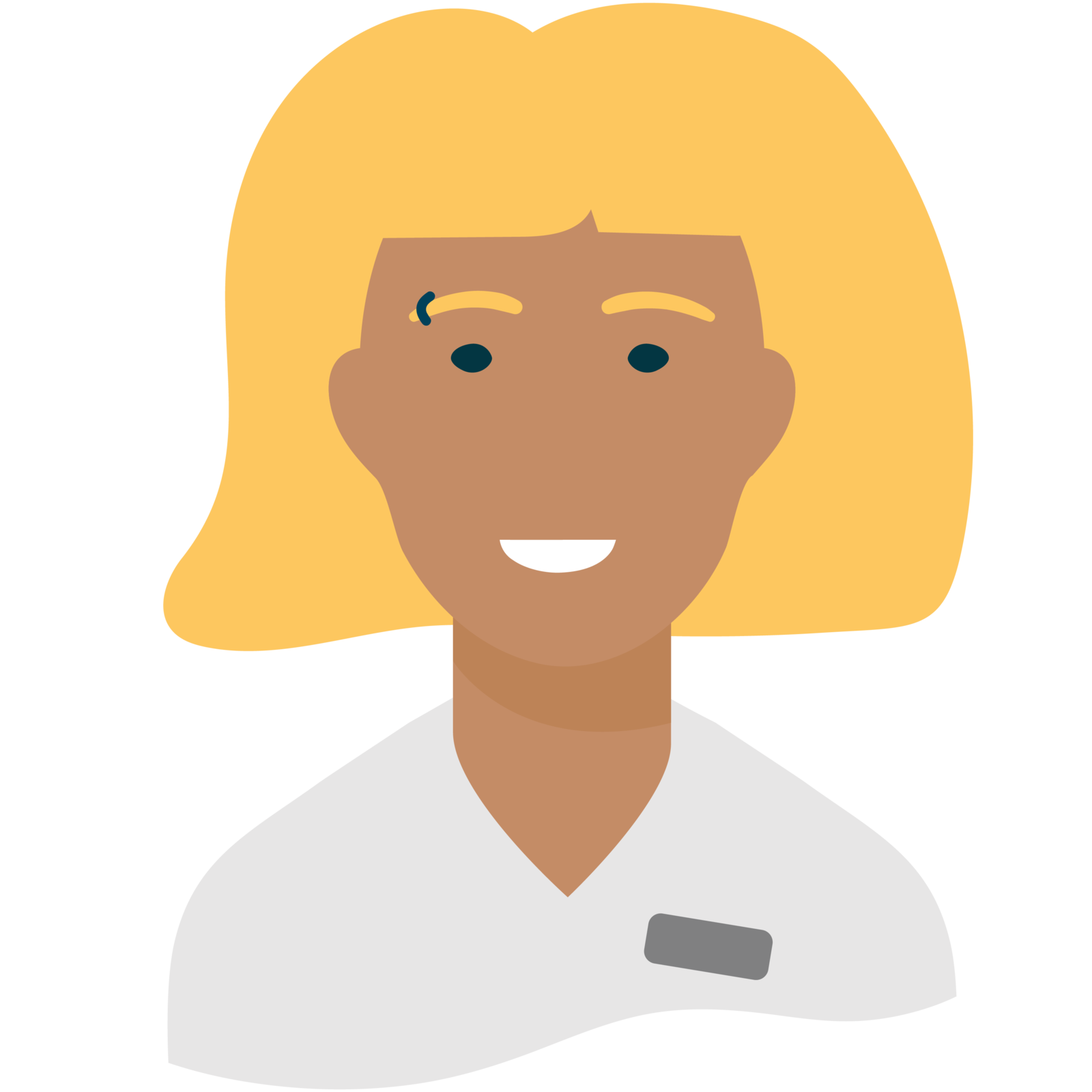 PTP 12 månader
De krav som ställs på PTP regleras i patientsäkerhetsförordningen samt i Socialstyrelsens föreskrifter om praktisk tjänstgöring för psykologer (SOSFS 2008:34)
PTP görs under minst 12 månader på heltid eller motsvarande tid på deltid, dock minst 50 %. 
PTP är en utbildningstjänst. PTP-psykologen arbetar under eget yrkesansvar men det är en förutsättning att PTP-psykologen har minst en timmes individuell handledning per vecka av legitimerad psykolog med minst tre års erfarenhet av yrket. 
Handledaren stödjer och handleder men är också den som bedömer om PTP:n är godkänd efter fullgjord tjänstgöring. 
PTP görs oftast på en och samma arbetsplats, men kan också vara en delad tjänst. I så fall krävs en handledare på varje arbetsplats och minst fyra månader på heltid i varje block. 
Kortare insatser kan göras på en annan arbetsplats om det behövs för att PTP-psykologen ska kunna tillgodogöra sig alla moment. I så fall har PTP-psykologen en och samma handledare.
Halland – Bästa livsplatsen
Region Halland  │
23
Innehåll i PTP
PTP-tjänstgöringen ska bestå av minst 50 % individinriktat arbete. 
I detta ingår bedömning, utredning, rådgivning och behandling. Samtliga delar behöver finnas med, men kan se olika ut till innehåll och mängd beroende på arbetsplatsens uppdrag. 
Utöver det individinriktade arbetet ska minst 25 % och max 50 % bestå av övrigt psykologarbete.
Övrigt psykologarbete är psykologisk kompetens som används på en mer övergripande nivå. T.ex. metodutveckling, utvärdering, handledning, undervisning eller arbete med organisationsförändring.
Halland – Bästa livsplatsen
Region Halland  │
24
PTP-handledning
Handledaren ska helst finnas på samma arbetsplats som PTP-psykologen men det är möjligt att ha en extern handledare. Det ställs då krav på att handledaren ser till att få insyn i PTP-psykologens vardagliga arbete och arbetsvillkor. 
I början av PTP görs en tjänstgöringsplan för året som sedan kan fungera som ett underlag till PTP-intyg inför ansökan om legitimation. 
Planen, handledningen och PTP-psykologens utveckling följs upp var tredje månad med hjälp av PTP-plan och bedömningsunderlag 
ptp-plan-och-bedomningsunderlag-v.-2023-11.pdf (psykologforbundet.se)
Halland – Bästa livsplatsen
Region Halland  │
25
PTP-program
Regional PTP-studierektor håller i PTP-program med föreläsningar och reflektionsträffar en gång per månad. 
Samordnar även rekrytering av 11 regionalt delfinansierade tjänster en gång per år. Dessa tjänster har anställningsstart 1 mars. 
Utöver dessa PTP-tjänster kan arbetsgivare själva anställa PTP-psykologer. De är då välkomna att delta i PTP-programmet och följer sitt eget år. 
Mer information finns på Utbildning psykologer - Vårdgivare (regionhalland.se)
Digitala PTP-handboken – SacoTemplates (psykologforbundet.se)

Kontaktperson: Caroline Dromberg PTP-Studierektor
Halland – Bästa livsplatsen
Region Halland  │
26
VFU (verksamhetsförlagd utbildning) för psykologer
Görs oftast under 15 veckor på termin 6.
Lunds universitet har också en utredningspraktik på termin 9 som är 6 veckor lång. 
Region Halland har avtal med Lunds universitet och Göteborgs universitet.
Utbildningsavdelningen håller i kontakten med lärosätena och VFU-samordnare. 


Kontaktperson: Caroline Dromberg PTP-Studierektor
Halland – Bästa livsplatsen
Region Halland  │
27
Verksamhetsförlagd utbildningVFU Sjuksköterska
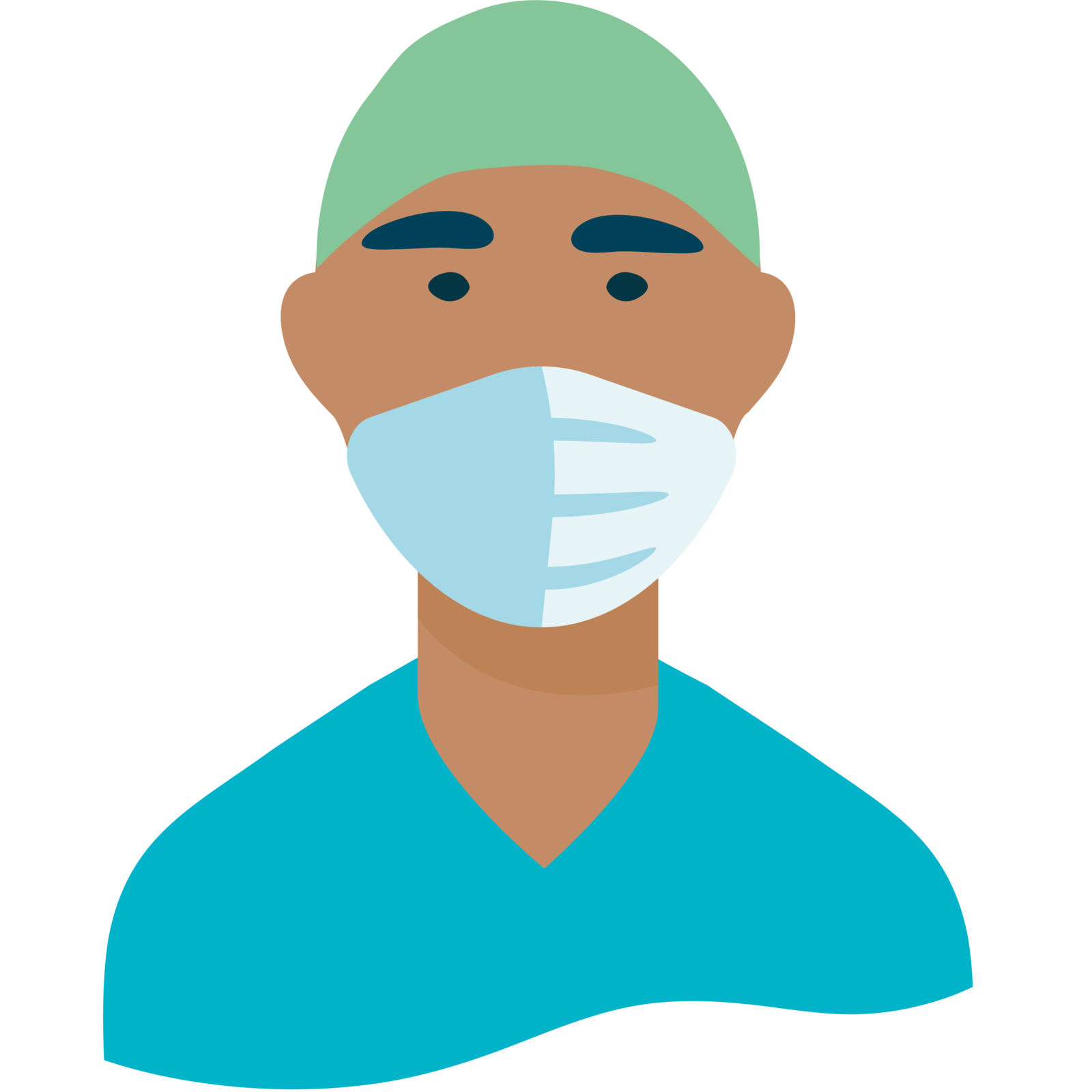 VFU inom Region Halland
Utbildning sjuksköterskaUtbildningsavdelningen, Regionkontoret har ett regionalt ansvar för att samordna, stödja, utveckla och säkra kvaliteten på kliniska utbildningsplatser gällande vård- och omsorgsutbildningar. Region Halland erbjuder VFU till studenter på grundnivå och specialistsjuksköterska på avancerad nivå.
VFU inom Region HallandRegion Halland har avtal med Högskolan i Halmstad. Placeringar kan ske inom Hallands sjukhus, psykiatrin, närsjukvården och ambulansen Region Halland.
Halland – Bästa livsplatsen
Region Halland  │
29
Ny programstruktur
Under 2024 har det införts en ny struktur för sjuksköterskeprogrammet, detta innebär att under 2024-2027 så pågår två parallella programstrukturer. 

Det nya programmet innebär att studenter som påbörjar sjuksköterskeprogrammet HT2024 och framåt gör 50 % VFU av sin utbildningstid.
Halland – Bästa livsplatsen
Region Halland  │
30
Halland – Bästa livsplatsen
Region Halland  │
31
Utgångspunkt för ny VFU
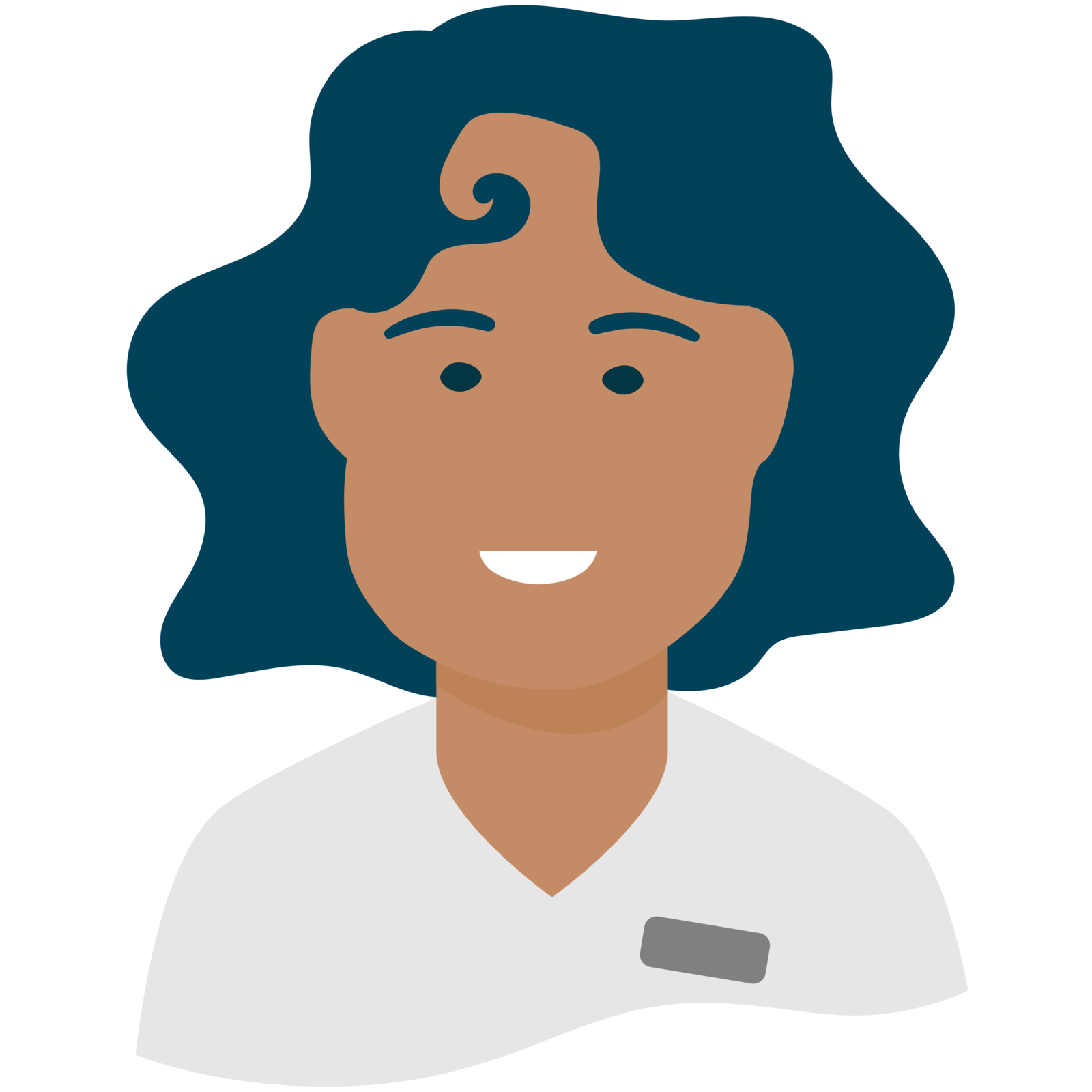 Utöka tiden i vården för studenterna.
Ge studenterna en praktiskt och teoretiskt gedigen grund att stå på.
Öka antalet trygga sjuksköterskor efter utbildningen.
Halland – Bästa livsplatsen
Region Halland  │
32
Handledningsmodell uppdateras inför ny VFU för sjuksköterskestuderande
I samband med att den verksamhetsförlagda utbildningen för sjuksköterskor i Region Halland utökas arbetar utbildningsavdelningen, Regionkontoret om handledningsmodellen tillsammans med sina samarbetspartners i regionens vårdförvaltningar och på Högskolan i Halmstad.
En översyn av hur handledningsmodellen ska se ut i Halland för den verksamhetsförlagda utbildningen (VFU) som involverar studerande vid sjuksköterskeutbildningen och specialistsjuksköterskeutbildningarna har påbörjats. 
Syftet är att tydliggöra roller, ansvarsområden och uppdrag för handledarna inför att VFU-tiden utökas från och med höstterminen 2024.
Halland – Bästa livsplatsen
Region Halland  │
33
Handledarutbildning
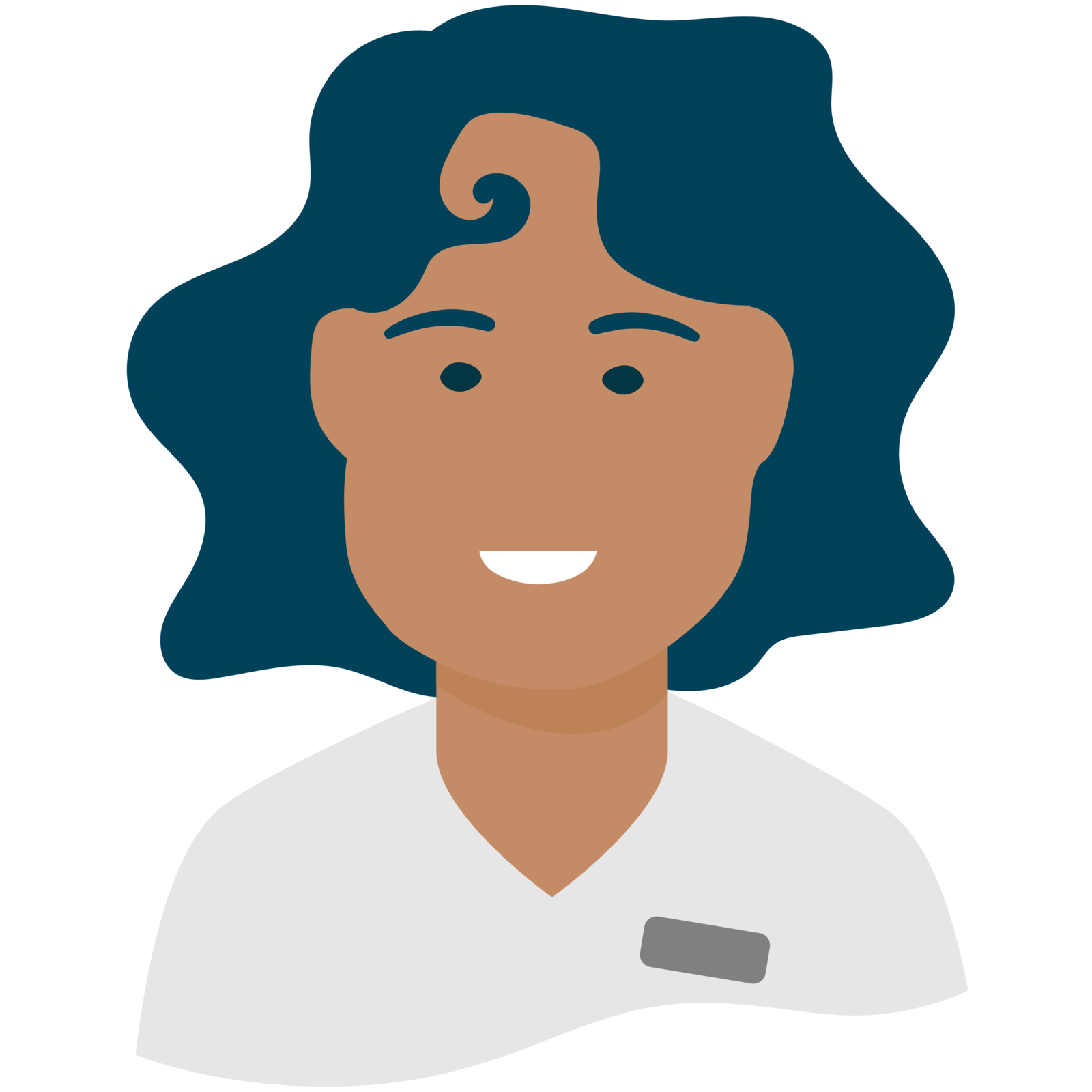 Det finns akademiska kompetensmedel att söka för handledarutbildning 7,5 hp
Gör så här gör: 
Medarbetare anhåller om ledighet för studier hos sin chef. 
Medarbetare ansöker om studieplats på valt lärosäte. 
När medarbetaren blir antagen kan ekonomiska medel sökas via e-tjänst: https://etjanster.intra.regionhalland.se/Akademisk_Kompetenshojning
Ekonomiska medel betalas ut till arbetsplatsen när medarbetaren är examinerad och klar med kursen.
Halland – Bästa livsplatsen
Region Halland  │
34
Kontaktuppgifter
Ingemo Arnesdotter, regional studierektor Vård- och omsorgsutbildningar,
Halland – Bästa livsplatsen
Region Halland  │
35
Arbetsplatsförlagt lärandeAPL undersköterska
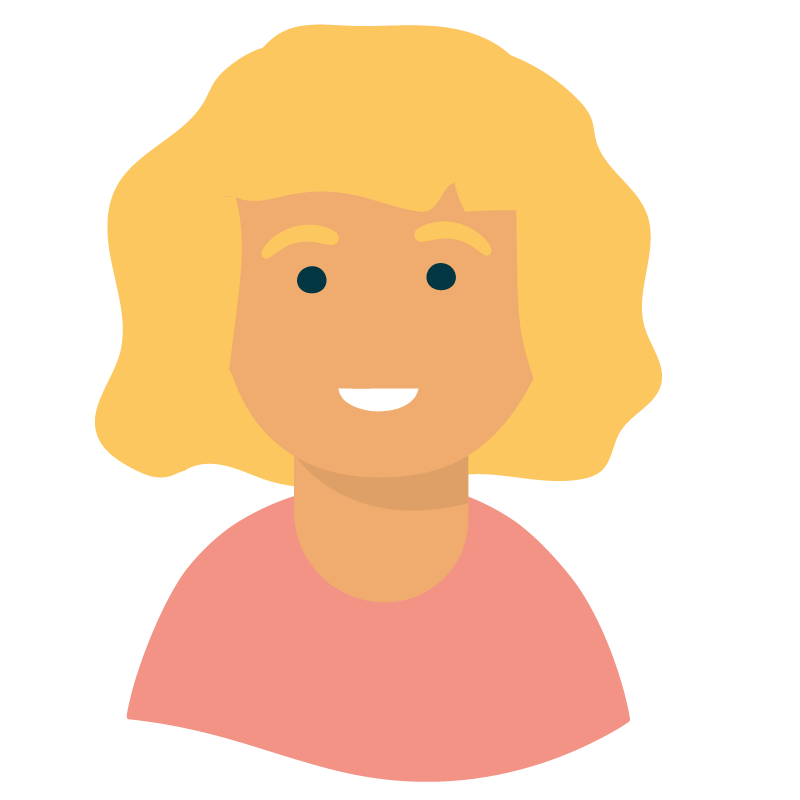 Arbetsplatsförlagt lärande - APL
Praktik för undersköterskeelever kallas för arbetsplatsförlagt lärande och finns som en obligatorisk del i all yrkesutbildning på gymnasienivå. Syftet med utbildningen är att förbereda för yrkeslivet
Region Halland erbjuder elever på gymnasiet och vuxenutbildningen praktikplats.
I första hand erbjuds elever på utbildningar som är anslutna till Vård- och omsorgscollege i Halland.
APL skall uppgå till minst 15% av den sammanhållna yrkesutbildningen vilket kan innebära att den kan vara olika lång beroende på utbildningens längd.
Halland – Bästa livsplatsen
Region Halland  │
37
Handledning
Målet för eleven är att tillsammans med handledare utveckla yrkeskunskaper och träna praktiska moment. 
I slutet av APL-perioden följs lärandemål och kunskapsutveckling upp via trepartsamtal med elev, lärare och handledare. 
Handledarutbildning Steg 1 och handledarutbildning Steg 2 erbjuds  av VO – College.
Utbildningarna finns att söka i Kompetensportalen för region och kommunens handledare.
Halland – Bästa livsplatsen
Region Halland  │
38
Samordning arbetsplatslärande/ APL
Eleverna är på praktik i verksamheten i 4 perioder, à 4 veckor under både höst och vår inom Psykiatri Halland och Hallands sjukhus.

Praktikplatserna samordnas och administreras av Utbildningsavdelningen på Regionkontoret i samarbete med samordnare från verksamheterna och utbildningsanordnare.

Läs mer om APL här: https://vardgivare.regionhalland.se/utveckling-utbildning/utbildning/utbildning-underskoterska/











Mer information finns på Utbildning undersköterska - Vårdgivare (regionhalland.se)
Halland – Bästa livsplatsen
Region Halland  │
39
Kontaktuppgifter
Eva Eberius , processledare Vård-och omsorgscollege Halland
Ingemo Arnesdotter, regional studierektor och ordf. i Regional styrgrupp Vård-och omsorgscollege Halland, Helena Tingström, samordnare APL, Halland
Halland – Bästa livsplatsen
Region Halland  │
40
Vård- och omsorgscollegeHalland
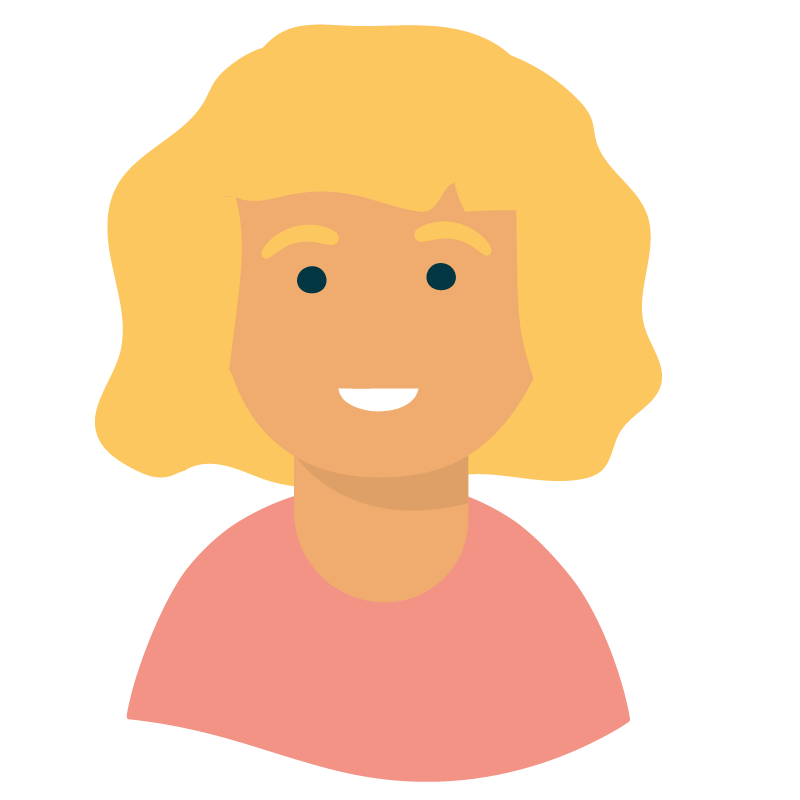 Certifierad samverkan Tillsammans skapar vi attraktiva och moderna verksamheter för att utbilda undersköterskor
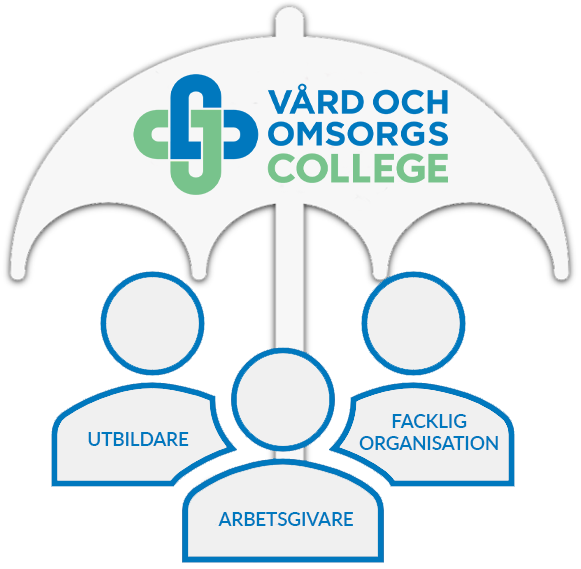 Arbetsliv och utbildningsamverkar kring:
Handledarutbildning STEG 1,
    167 nya STEG 1 Handledare under 2023.

Handledarutbildning STEG 2,
     60 nya STEG 2 Handledare under 2023.

Språkombudsutbildning för 49st deltagare under 2023.
Arbetsliv och utbildningsamverkar kring:
Studentenkät visar hög kvalité på Arbetsplatslärande/APL
     för blivande Undersköterskor.

Årets Handledare nomineras av studerande varje år.

Validering av yrkeskunskaper hos Vuxenutbildningarna.

Vård- och omsorgscollegeveckan med program som vänder 
     sig till studerande, handledare, kollegor och chefer under v.42 
     Varje år både i Varberg och Halmstad.
Kontaktuppgifter
Vård- och omsorgscollege (vo-college.se)
Eva Eberius, samordnare/processledare Vård - och omsorgscollege Halland, 
Telefon: 0766-95 81 21
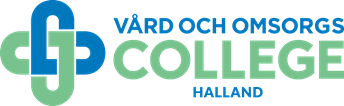 Halland – Bästa livsplatsen
Region Halland  │
45
Lärande i arbete LIA Medicinsk vårdadministratör
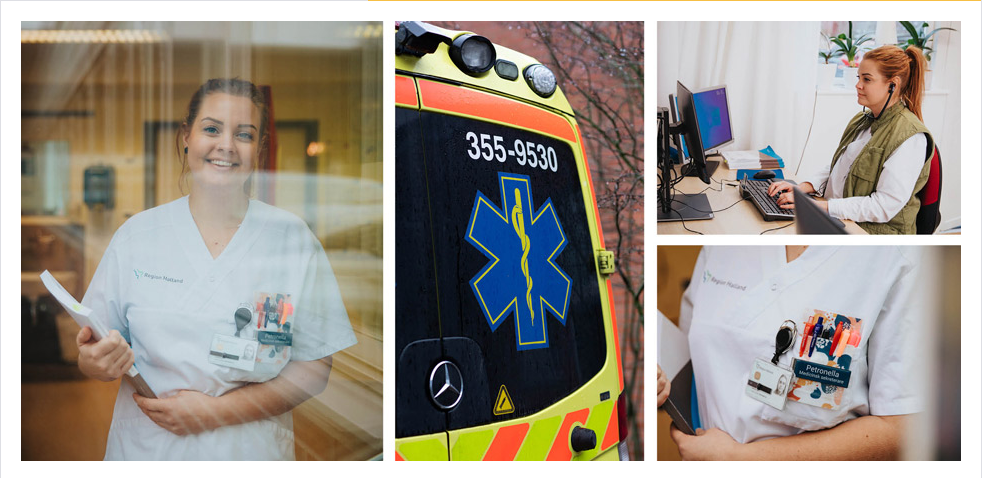 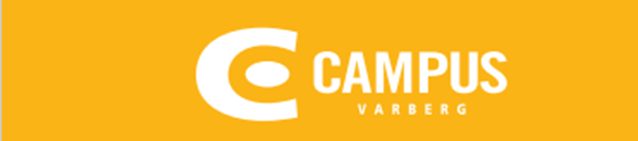 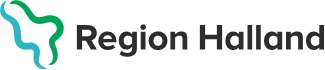 YH - Medicinsk vårdadministratör
Yrkeshögskoleutbildning (Medicinsk vårdadministratör) YH är en eftergymnasial utbildning.
Utbildningen till medicinsk vårdadministratör anordnas av Campus Varberg och är en 2-årig utbildning som har 20 veckor lärande i arbete (LIA) fördelat på tre perioder. 
Varje höst startar en ny utbildning med 32 studenter vilket innebär att vi alltid har 64 studenter i vårt utbildningssystem.
Halland – Bästa livsplatsen
Region Halland  │
47
LIA inom Region Halland
Utbildningsavdelningen, Regionkontoret samordnar LIA-placeringarna inom förvaltningarna i Region Halland i samarbete med;
Utbildningsledare Campus Varberg
Samordnare Hallands sjukhus
Samordnare Psykiatri Halland
Samordnare Närsjukvården
Samordnare Ambulans, diagnostik och hälsa
Halland – Bästa livsplatsen
Region Halland  │
48
Deltagare i ledningsgruppen för utbildningen till medicinsk sekreterare från Region Halland
Regionkontoret
Ingemo Arnesdotter, regional studierektor
Johanna Kleist, samordnare LIA

Hallands sjukhus
Inger Källerteg, verksamhetschef
Rebecka Wallin, avdelningschef
Maria Thorsson, verksamhetsutvecklare

Psykiatri Halland
Kristina Arvidsson, avdelningschef/klinikassistent
Ambulans diagnostik och hälsa
Lina Danielsson, medicinsk sekreterare
Marie Tellram, verksamhetskoordinator

Närsjukvården
Johanna Andersson, medicinsk sekreterare

Privata vårdgivare
Anne Li Wetterqvist, medicinsk sekreterare
Utbildningsavdelningen, Regionkontoret ansvarar över revidering samt utformande. Uppdaterad 2024-12-01.
Halland – Bästa livsplatsen
Region Halland  │
50